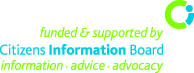 An tSeirbhís Bhuiséadta agus 
Chomhairle Airgid 

Riaráiste Tiomnaithe Morgáiste (RTM/DMA) 
Annmarie O’Connor  - Bainisteoir Gnó, SBCA/MABS Forbairt Náisiúnta Teoranta/James Glynn, Comhairleoir maidir le Riaráiste Morgáiste, Sligeach
Cur i láthair 08/04/2016











© MABS National Development Limited
Clár Oibre
Eolas faoin tSeirbhís Bhuiséadta agus Chomhairle Airgid (SBCA/MABS)
Na Dálaí maidir le Riaráiste Morgáiste a chur i láthair
Cúlra agus Bunús na Seirbhíse Chomhairle maidir le Riaráiste Tiomnaithe Morgáiste in SBCA/MABS
Seirbhís náisiúnta – ar fáil i lárionaid ar fud na tíre
Ról na gComhairleoirí maidir le Riaráiste Morgáiste
Mar atá i gceist le Cás RTM/DMA
Prótacal an Iasachtóra
Breisluach
RTM/DMA – Tuairimí ( James Glynn )
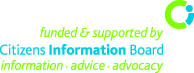 Seirbhís Bhuiséadta agus Chomhairle Airgead (SBCA/MABS)
Taithí breis agus 20 bliain ag déileáil leis an uile chineál duine & an uile chineál fiachais
 Saor in aisce, neamhspleách agus iontaofa – “bróicéir macánta” idir an t-iasachtaí agus an t-iasachtóir
Seirbhís aghaidh ar aghaidh ó chomhairleoirí airgid  SBCA, ar fáil i níos mó ná 65 ionad  Líne Chabhrach SBCA freisin, Luan - Aoine, 9am-8pm (beagnach 20,000 glao - 2015)
Ollscoil Uladh – Dioplóma i gComhairle Airgid  &  Modúil Chreidiúnaithe faoi Dhócmhainneacht Phearsanta – Idirghabhálaithe creidiúnaithe faoi reachtaíocht  um Dhócmhainneacht Phearsanta
Tá gradam na Réalta Óir  EFQM bainte amach ag seirbhísí uile SBCA – marc cáilíochta maidir le seirbhís den scoth a chur ar fail do chustaiméirí
Foireann a bhfuil taithí acu, agus atá oilte agus cáilithe freisin
SBCA & Riaráiste Morgáiste
Foinse ríthábhachtach chúnamh é an SBCA do dhaoine a bhfuil deacrachtaí bainistíochta airgid agus fiachais acu
Próiseas dea-fhorbartha:‘an próiseas comhairle airgid’, cur chuige céim ar chéim ar mhaithe le cabhrú le cliaint inbhuanaitheacht airgeadais a bhaint amach arís
Oibrímid leis na grúpaí mórchrediúnaithe ar fad – prótacail réitigh & bhainistiú fiachais leis na grúpaí mórchrediúnaithe (bainc aonair) BPFI, fóntais & grúpaí eile
Líonra tarchuir fíorláidir go háitiúil agus go náisiúnta-  CIS, SVP, údaráis áitiúla, comhair chreidmheasa, FLAC agus CLM – rialtóirí, Ranna agus Gníomhaireachtaí Rialtais
Níos mó ná 120 Idirghabhálaithe Faofa – féadann siad cabhrú le daoine Fógra Faoisimh Fiachais (DRN) a fháil faoin Acht um Dhócmhainneacht Phearsanta
Tá taithí ag gach Comhairleoir Airgid cabhrú le cliaint a bhfuil riaráiste morgáiste orthu agus obair a dhéanamh leis an CCMA, le MARP agus le MARP SFS – cuirtear béim ar shocrú a dhéanamh más féidir in aon chor é
Gairmiúlacht & atrua
‘Agus mé i lár am éadóchais, chabhraigh an Comhairleoir Airgid SBCA liom – agus le mo chlann óg freisin go hindíreach – chun na deacrachtaí i mo shaol a shárú.  Bhí a hiompar i gcontrárthacht iomlán le hiompar fuarchroíoch na n-institiúidí airgeadais … ba cheart go gcuirfeadh a hionbhá, a tuiscint agus a cineáltas bród oraibh mar eagraíocht’
Q4 - 2015 Staitisticí Riaráiste Morgáiste
88,292 iomlán na Morgáistí i Riaráiste -  8.3%
7,481 morgáistí i Riaráiste 181 lá agus níos mó
11,745 morgáistí i Riaráiste 361 lá agus níos mó
36,351 morgáistí i riaráiste 720 lá agus níos mó

			      Is uafásach mar staitisticí iad
 Údar imní níos  mó fós– úinéir tí in anró atá i gceist le gach ceann de na staitisticí seo – ag dul i ngleic le roghanna nach éasca agus faoi imní maidir lena theach a choimeád
Cúlra an tseirbhís nua SBCA (MABS)Comhairle Riaráiste Morgáiste
Fógra Rialtais Bealtaine  2015 – ról níos uileghabhálaí ag SBCA
3 snáithe a bhí sa Chlár náisiúnta SBCA, Riaráiste Tiomnaithe Morgáiste (RTM) ag an tús agus cuireadh ceann eile leis ó shin: 
Comhairleoirí nua Riaráiste Tiomnaithe Morgáiste (RTM) in ionaid áirithe ar fud na tíre
An Scéim um Meantóir Cúirte a thionscnamh ar mhaithe le tacaíocht a thabhairt do chliaint i rith imeachtaí athshealbhaithe – na seirbhísí stáit – SDÉ (ISI) & SBCA
Cláir phíolótacha maidir le CDP (PIP) Poiblí  SBCA agus Féimheacht
SBCA /Líne Chabhrach MABS – Tairseach na Comhairle Fiachais  – (Comhairle Dlí Saor in Aisce – Scéim na nDearbhán (fógartha Eanáir 2016))
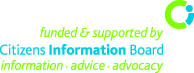 Ionaid RTM – seirbhís náisiúnta ó   lárionaid ar fud na tíre
SBCA  an Inbhir Mhóir
SBCA Bhré
SBCA Cheatharlach
SBCA an Chabháin
SBCA Chorcaí
SBCA Chiarraí
SBCA Chill Dara
SBCA Liatroma
SBCA Laoise
SBCA Luimnigh 
SBCA Dhún na nGall Thuaidh
SBCA Thiobraid Árainn Thuaidh
SBCA na Mí
SBCA Mhuineacháin
SBCA Ros Comáin
SBCA na Gaillimhe Theas
SBCA Mhaigh Eo
SBCA Thiobraid Árainn Theas
SBCA Phort Láirge
SBCA Shligigh
Baile Átha Cliath
SBCA Dhún Droma
SBCA Fhine Gall
SBCA Fhionghlaise/na Cabraí
SBCA Thamhlachta
Cad is cás RTM ann?
Meastar gur Neamh-Inbhuanaithe an Morgáiste
Meastar an cliant gan a bheith ag comhoibrú
Gan tairiscint ar Shocraíocht Mhalairte Íocaíochta (ARA) faighte aige ón iasachtóir  
Chomhaontaigh siad maidir leis an SocraíochtMalairte Íocaíochta (ARA) ach níor éirigh leo na híocaíochtaí a dhéanamh
Ba mhaith leis an gcliant dócmhainneacht a fhiosrú (cuir i dteagmháil le CDP/PIP le haghaidh comhairle maidir le halt 52) 
Cliaint atá i mbun Imeachtaí Réamhdhlíthiúla nó Imeachtaí Dlíthiúla
Cásanna casta, mar shampla, 
Cliaint leochaileacha, cásanna idirscartha, cliaint a bhfuil níos mó ná banc amháin i gceist leo, féinfhostaithe, srl.
Gan a bheith sa scóip le haghaidh RTM:  Cásanna réamhriaráiste, cásanna luathriaráiste(<3m)
Meantóir Cúirte
Déanach in 2014, thosaigh roinnt ball foirne ag freastal ar an gcúirt – mar fhreagairt do riachtanais na gcliant – i gCúirteanna áirithe amháin ag an am sin, trí  phlé agus trí chomhaontú leis an gCúirt & leis an gCláraitheoir.
Comhchlár píolóta SBCA/SDÉ inIúil 2015 – Freastalaíonn foireann comhairle SBCA anois ar gach éisteacht sealbhaithe ar fud na tíre –  de ghnáth, bíonn seastán SBCA sa Chúirt, ag brath ar chúrsaí spáis.
Aghaidh chairdiúil, duine a bhfuil tuiscint aige ar a bhfuil ag tarlú
Is pointe teagmhála do sheirbhísí  SBCA /SDÉ é an Meantóir Cúirte
Tuilleadh forbartha mar thoradh ar an Scéim nua
Feasacht ar theorainneacha – Ní féidir le SBCA ionadaíocht a dhéanamh ar chliant sa Chúirt; ní féidir ach tacaíocht a thabhairt dóibh
Is féidir cabhrú le cásanna a thabhairt chun tosaigh (i.e. má tá cliant dlite ar ais sa Chúirt ) 
Líon beag féichiúnaithe ag freastal ar an gCúirt  ach díobh siúd a fhreastalaíonn, téann go leor díobh chuig SBCA chun dul i ngleic lena gcuid fadhbanna
[Speaker Notes: Is róil ar leith iad ról an mheantóra Chúirte agus ról an Chomhairleora Riaráiste Tiomnaithe Morgáiste.]
Meantóir Cúirte
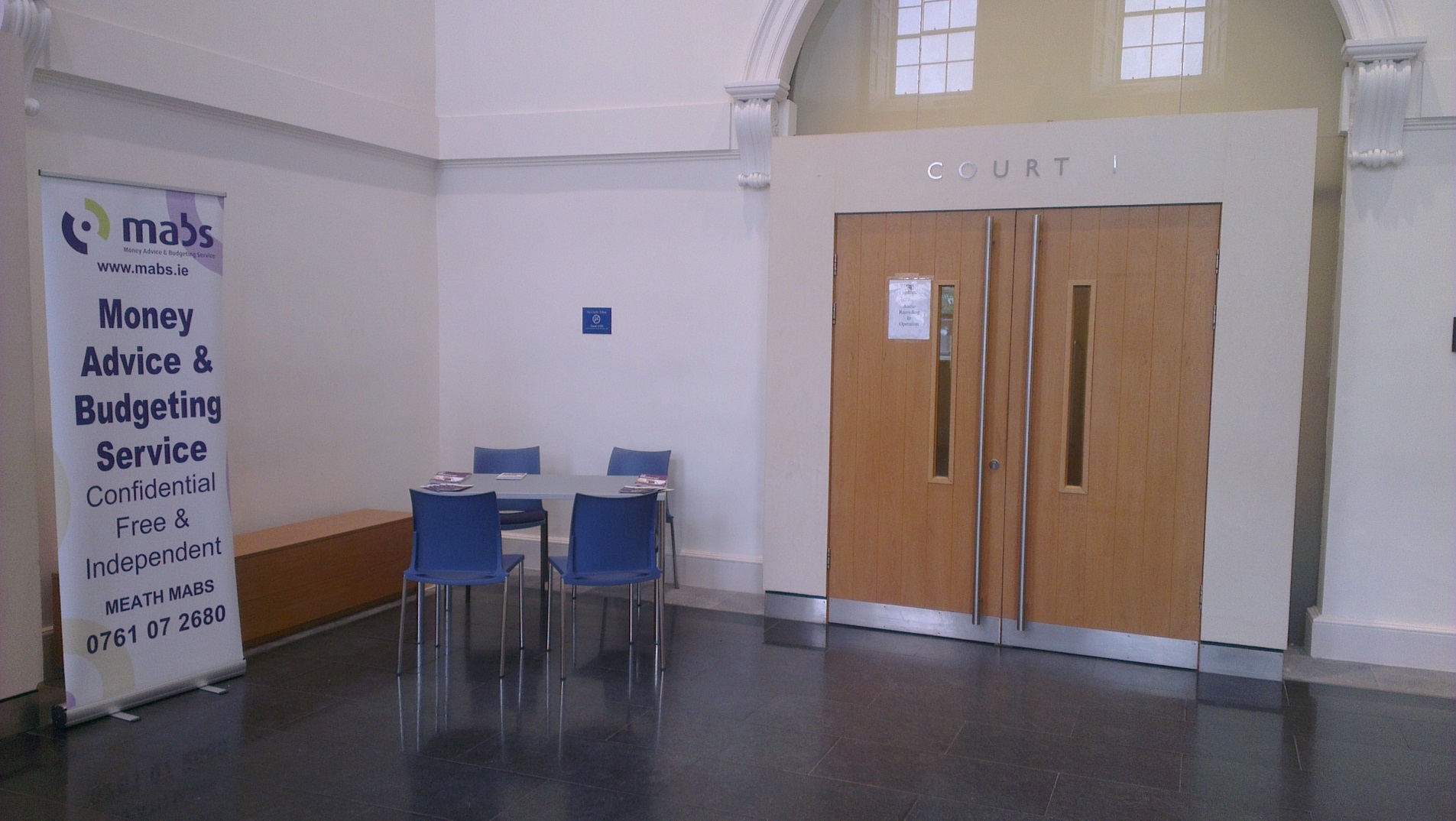 SBCA -  Prótacal an Iasachtóra
Riachtanais ardleibhéil ó SBCA

Tosaíocht le haghaidh cliaint SBCA
Amlínte sonracha le haghaidh comhfhreagrais idir SBCA agus Iasachtóirí (gan mhoilleanna) 
Teagmhálaí ainmnithe in Aonad Tacaíochta Riaráiste
Teacht ar chinnteoir/aghaidh ar aghaidh nuair is gá chun cás a phlé
Bac ar a thuilleadh caingne le linn a bheith i mbun teagmhála le SBCA – (NEAMHDHÓCHÚIL)
Déantar aon táillí breise ar an gcuntas morgáiste a chalcadh
Tiomantas do chleachtais & torthaí a fheabhsú maidir le cohóirt áirithe iasachtaithe e.g. lánúineacha idirscartha, daoine os cionn 65 bliana d’aois
Ról SBCA maidir le rochtain ar chomhairle dlí (dlíodóir comhairliúcháin)
Cuireann SBCA an MARP SFS i gcrích leis an gcliant 
Déanann SBCA cinnte go gcomhlíonann an cliant an critéir chun comhairle a fháil faoin scéim
Cuireann SBCA an cliant ar an eolas faoin scéim, dearbhaíonn siad cáilitheacht an chliant agus cuireann siad isteach ar an dearbhán dóibh
Soláthraíonn SBCA dearbhán agus liosta na ndlíodóirí atá ar an bpainéal don chliant 
Le toil an chliaint, tarchuireann SBCA an MARP SFS chuig an dlíodóir.
Leanann siad orthu ag tabhairt tacaíochta don chliaint, de réir a mianta.
DMA Perspective
Comhairleoir Airgid SBCA in SBCA Shligigh ó Aibreán 2012 ar aghaidh
Idirghabhálaí faofa maidir le for Fógraí Faoisimh Fiachais (DRNs) ó bhí  Meitheamh 2013 
Comhairleoir Riaráiste Tiomnaithe Morgáiste(RTM/DMA) Adviser ó bhí mí na Nollag 2015
45% cásanna i riaráiste morgáiste roimhe seo, 100% anois
Laghdú ar líon na gcásanna – anailís níos doimhne
Cásanna casta agus práinneacha:
Riaráiste morgáiste ag céim dhéanach
Taobh amuigh de MARP de ghnáth – 50% cásanna sa Chúirt cheana féin
Ardleibhéil riaráiste
Saincheisteanna acmhainneachta & inbhuanaitheachta
Lánúineacha idirscartha; pinsinéirí; baintreacha agus baintreacha fir; cliaint fhéinfhostaithe; agus cliaint leochaileacha
Ilréadmhaoine, Ilfhiachais
Ról Comhairleoireachta
Athbhreithniú iomlán ar chliaint reatha SBCA
Measúnú iomlán ar chliaint nua SBCA – cur chuige iomlánaíoch
Uasmhéadú ioncaim a lorg – leas sóisialach, creidmheasanna cánach, Faoiseamh Cánach Foinseach (TRS), Forlíonadh Ioncaim Teaghlaigh (FIS), srl.
Ioncam a ath-threorú chun an morgáiste– fiachas tosaíochta
SFS a chomhlánú – é a chur isteach leis an togra. Uaireanta, ní bhíonn á lorg ach ARA go dtagann feabhas ar ioncam/ar chúrsaí ach bíonn an chuid is mó do thograí bunaithe ar ARAs fadtéarmacha a gcuirtear ar fáil ag an iasachtóir ach nach mbíonn foilsithe acu i gcónaí
Idirbheartaíocht a bheith acu leis na hIasactóirí – an-tábhachtach. An bhfuil an togra níos mealltaí ná roghanna, e.g. Féimheacht? Níos fearr b’fhéidir ná mar a bhfaighidís i gcás PDP/PIA? Níos fearr na seilbh & díol?
Déan cíoradh ar, agus ullmhúcháin i gcóir, ‘roghanna eile’– Cíos in ionad Morgáiste (MTR), géilleadh, díol toilteanach, tithíocht shóisialta.  Tograí maidir le déileáil le fiachais iarmharach
An duine a chur ar aghaidh chuig ….PIPs, CAVA, FLAC… agus TUSA anois!
Déimeagrafaic RTM (Sligeach amháin)
Ár gcliaint
Stádas Pósta: 22% singil; 44% pósta/lánúin; 32% idirscartha / colscartha; 2% ina mbaintreacha
Páistí: 63% a bhfuil páistí acu; 17% a bhfuil páistí fásta acu; 20% gan phaistí
Fostaíocht: 39% fostaithe; 44% dífhostaithe; 12% féinfhostaithe; 5% ar pinsean
Foinse Ioncaim: pá 27%; pá & leasa sóisialach 15%; leasa sóisialach amháin 41%; féinfhostaithe 12%; pinsean 5%
Próifíl Aoise: 1% 19-25; 30% 26-40; 66% 41-65; 3% 65+
Níos mó ná réadmhaoin amháin: 22%
Gan chónaí sa Phríomháit Chónaithe Phríobháideach (PPR): 14%
Leibhéal Riaráiste: Athraitheach – ó €7,000 go €150,000
Iarmhéideanna Iomlána Dlite: Athraitheach - ó €7,000 go €3m+
Meantóir Cúirte
Téann sé i mbun oibre leis na Cúirteanna, na Cláraitheoirí Contae & SDÉ/ISI
Cuireann sé daoine ar aghaidh chuig SBCA & SDÉ – gan cearta éisteachta
Márta 2016 – Meantóir Cúirte i ngach ceann de na 28 Cúirt Chláraitheora Contae ar fud na tíre an mhí seo caite
Sonraí samplacha (Táscach amháin – ní liosta iomlán é) 
1,121 cásanna sealbhaithe ar na liostaí , 18% don chéad uair
20% féichiúnaithe i láthair – cliaint reatha SBCA an chuid is mó díobh
16% ar a ndearnadh ‘ionadaíocht’’ – ní raibh dlíodóir i gceist i ngach cás díobh seo áfach (droch-chomhairle)
75% gan a bheith i láthair ná gan ionadaíocht a bheith déanta orthu 
80% curtha ar atráth ar chúis amháin nó ar chúis eile
13% caite amach (is dóigh os rud é go ndearnadh comhaontú)
3% tarchurtha go Liosta na mBreithimh* 
4% Orduithe sealbhaithe (50 as1,121)
Cathain a bhíonn gá le comhairle dlí?
50% de chásanna RTM sa Chúirt cheana féin – tá an chuid eile díobh ag dul ina treo
Is gá comhairle dlí sna cúinsí seo a leanas:
Ma thairgeann an t-iasachtóir conradh nua/ARA/morgáiste athstruchtúraithe 
Lánúineacha idirscartha/colscartha
Saincheisteanna Dlí Talún – cearta bealaigh, éasúintí (uisce, srl), saincheisteanna a bhaineann le cead pleanála nó léarscáiliú, clárú mícheart morgáiste/muirir.  D’fhéadfadh iasachtóirí áirithe luach na réadmhaoine a laghdú chun an togra ARA a dhéanamh níos tarraingtí don iasachtaí ná sealbhú & díol
Saincheisteanna teicniúla – Bille Sibhialta neamhsheirbheálta, míchruinneas
Dlínse na Cúirte Cuarda & ‘Luacháil Inrátaithe’: Permanent TSB –v- David Langan tarchurtha ag Cás Sonraithe don Chúirt Achomhairc
Comhairle & Cúnamh Fhéimheachta
Dlíodóir ar Dualgas -  Comhairle dlí maidir leis an bpróiseas cúirte & abhcóideacht sa Chúirt– an-éifeachtach chun an féichiúnaí a chumasú
Torthaí na seirbhíse
Áras teaghlaigh John & Rachel (PPR), riaráiste €10k, iomlán gan íoc – nach mór  €300k (29 bliain fágtha) 
Bhí morgáiste an árais teaghlaigh leis an roinn dlí agus bhí siad ar tí bille sibhialta a eisiúint trí a ndlíodóirí  – claonadh féinmharfach ag an gcliant mar gheall ar a chineál oibre
Freagairt an iasachtóra ar dtús ‘Ní linne an fhadhb seo’ agus ‘Ba chóir do SBCA a bprótacail féin a bheith acu maidir le cásanna ina bhfuil baol féinmharaithe’
I ndiaidh géaraithe -  an roinn dlí, ar thug 2 mhí chun cás a chur le chéile – tá ARA i bhfeidhm anois
Bhí morgáiste ag Rachel ar an réadmhaoin ar léi í roimh phósadh dóibh
Chabhraigh SBCA leo le Díol Toilteanach i gcás an dara teach. Praghas díola €99,000.00  Iarmhéid iarmharach €121,000.00
Rinne SBCA idirbheartaíocht ar shocraíocht maidir leis an bhFiachas Iarmharach – íocaíocht aonuaire €21,000.00íoctha am ar bith laistigh de 7 mbliana.
Tugadh faoi fhiachais thánaisteacha freisin
Torthaí na seirbhíse
Tá beirt pháistí ag Mary, thit sí i riaráiste morgáiste i ndiaidh di scaradh óna fear céile agus laghdú ioncaim a thabhú.
Bhí na himeachtaí dlí ag druidim chun críche nuair a cuireadh i dteagmháil le SBCA í sa Chúirt Chláraitheora.
Nuair a tháinig Mary chuig SBCA, €200k a bhí dlite ar a morgáiste agus í nach mór €30k i riaráiste. Cuireadh SFS i gcrích don iasachtóir. Ní raibh fiachais thánaisteacha ar bith i gceist. Dhearbhaigh SBCA go raibh Mary in acmhainn €55 a íoc sa mhí.
Ar thriail 6 mhí, chuir an t-iasachtóir socraíocht €550 sa mhí ar bun, suim ar íoc Mary gach mí sa tréimhse sin
Tá an t-iasachtóir tar éis Socraíocht Mhalairte Íocaíochta (ARA) a thairiscint bunaithe ar an suim is féidir le Mary a íoc. Síníodh tréimhse an mhorgáiste, tá cuid den mhorgáiste ‘curtha i dteach stórais’ agus scriosadh cuid eile de. Ghlac Mary leis an Ara seo.
Caitheadh an cás as an gCúirt.
Conas rathúlacht a thomhas
Rannpháirtíocht Cliaint – tagann cliaint áirithe chuig SBCA i ndiaidh 5 bliana ag súil go n-imeodh an fhadhb
Socraíochtaí Inbhuanaithe – ní mór do gach duine a bheith réadúil
Dócmhainneacht 
Cíos in ionad Morgáiste (MTR) – más féidir – is réiteach an-mhaith é áit a dtarlaíonn sé
Nuair a chaithfear an teach a dhíol – fiachas iarmharach a íoslaghdú
Nuair a chaithfear an teach a dhíol – easpa dídine a chosc. 
Ar an drochuair, cuireadh amach go leor mífhaisnéise agus roinnt droch-chomhairle tríú páirtí agus ní bheidh dea-thoradh don chliant ar gach scéal
Buntáiste ollmhór i Scéim na Comhairle Dlí agus Airgeadais ná tacaíocht iomlán a chinntiú la haghaidh féichiúnaithe
Na Mórtheachtaireachtaí
‘Tairseach na Comhairle Fiachais’  é SBCA
Is seirbhís nua breisluacha agus saor in aisce í an tseirbhís RTM de chuid SBCA
Mura féidir leat labhairt le d’iasachtóir – labhair le SBCA – labhróimid leat agus cuirfimid ar aghaidh tú le haghaidh comhairle gairmiúla más gá
Scaip an scéal fúinn – seans go bhfuil fadhb nár réitíodh fós ag cara nó gaol leat
Glaoigh ar Líne Chabhrach SBCA - 0761 07 2000 – Luan go hAoine – 9am go 8pm
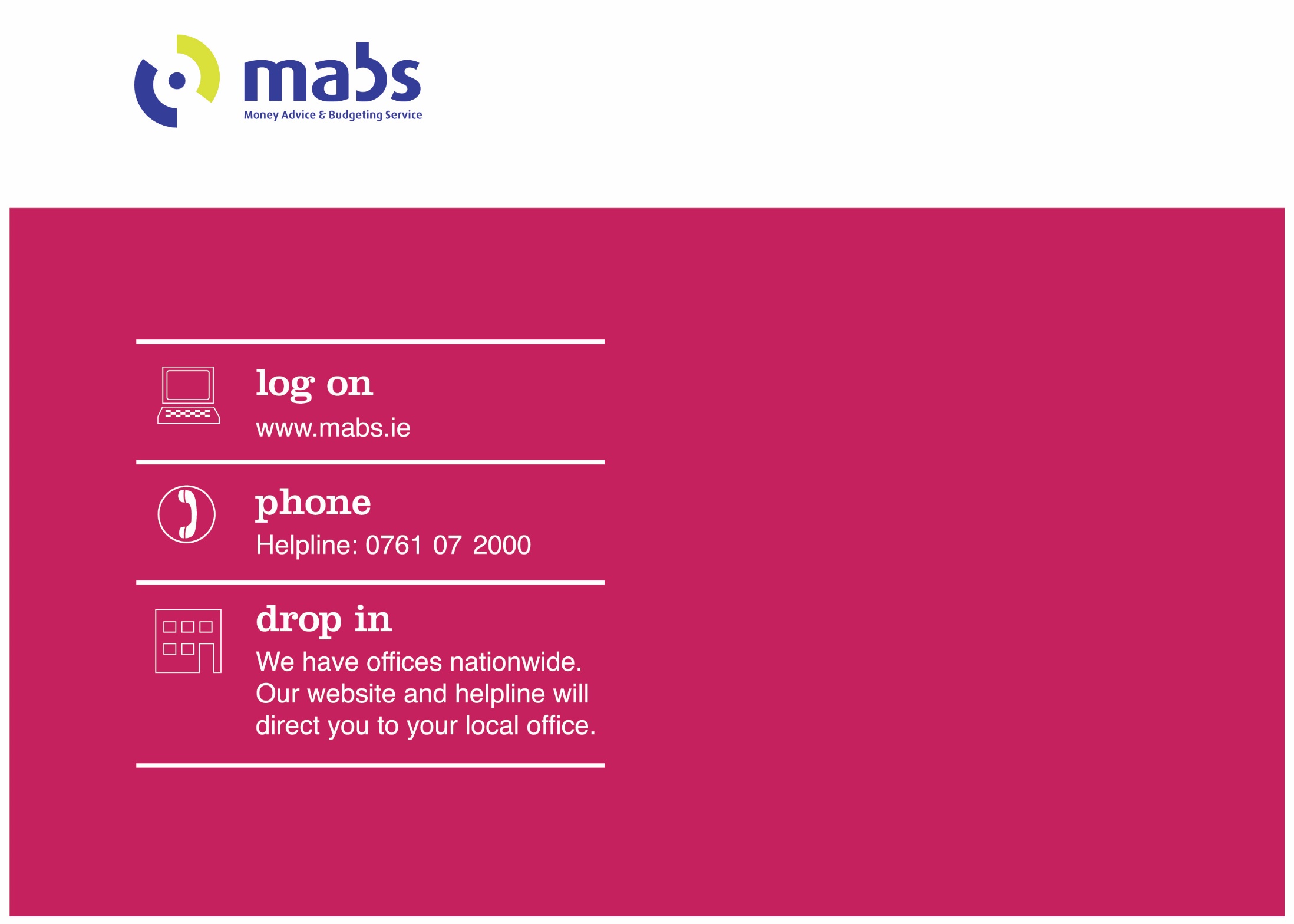